Муниципальное бюджетное дошкольное образовательное учреждение детский сад № 15 поселка Южного муниципального образования Крымский район
« Песня о  России»Ольга Высоцкая
Подготовила : Гилькова Т.Н.
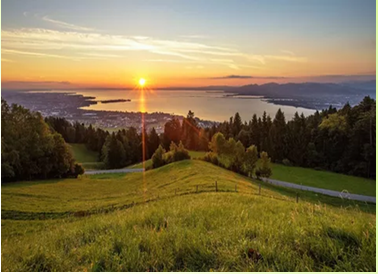 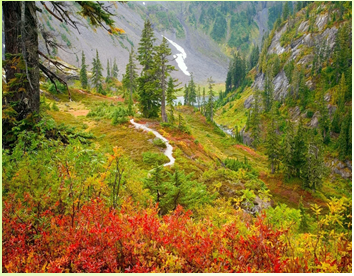 Посмотри, как все красиво,Посмотри-простор какой.
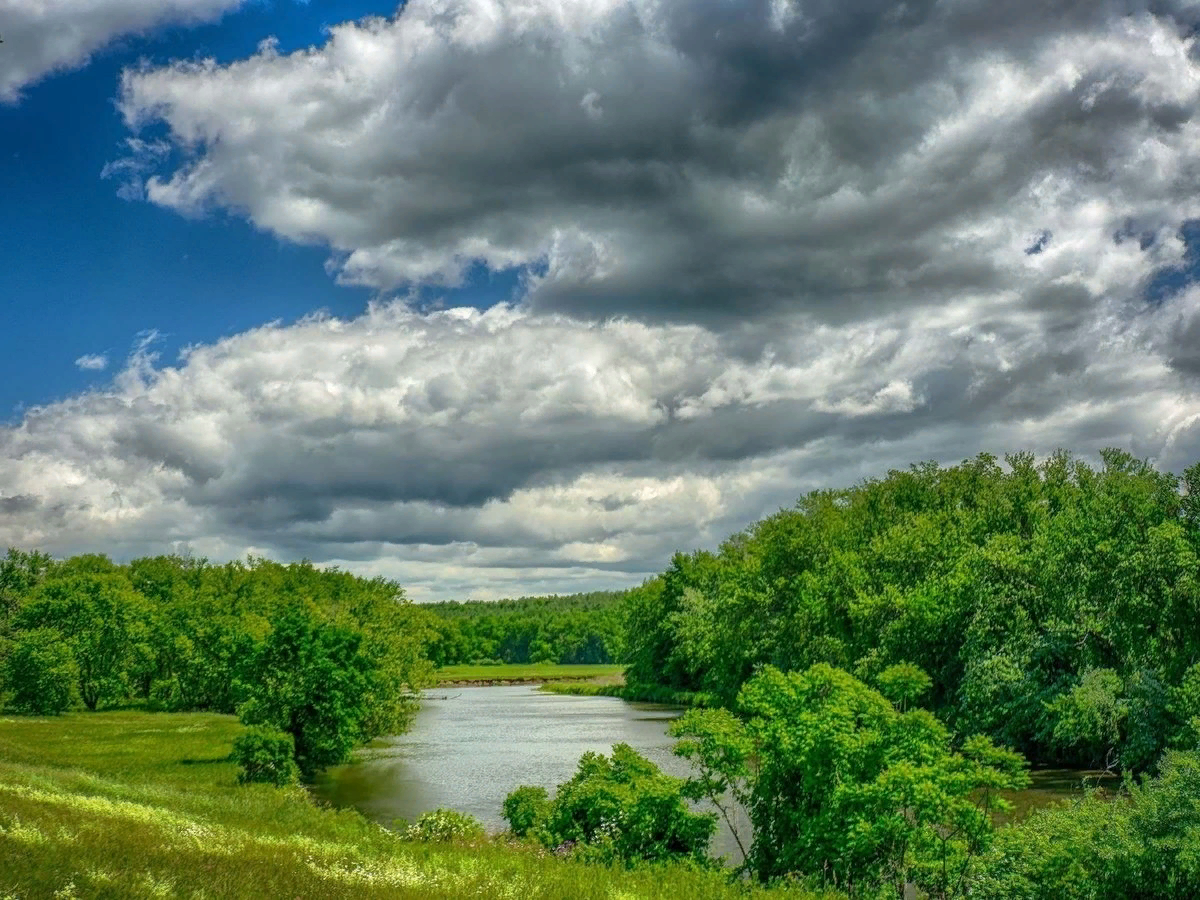 Ветерок метнулся разом облаков прорвав кольцо
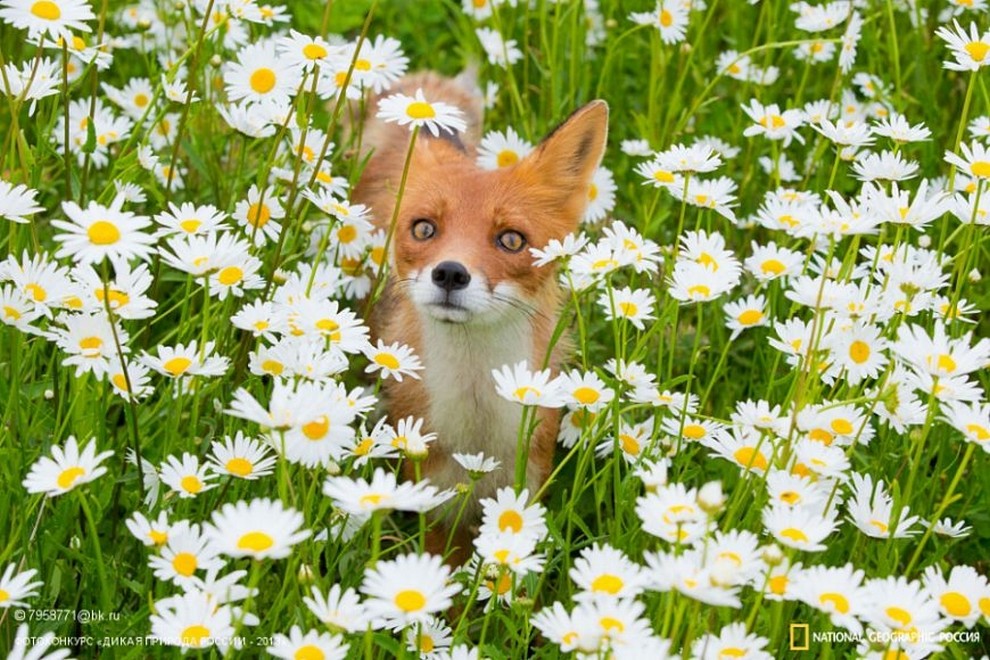 И ромашка желтым взглядом Смотрит солнышку в лицо
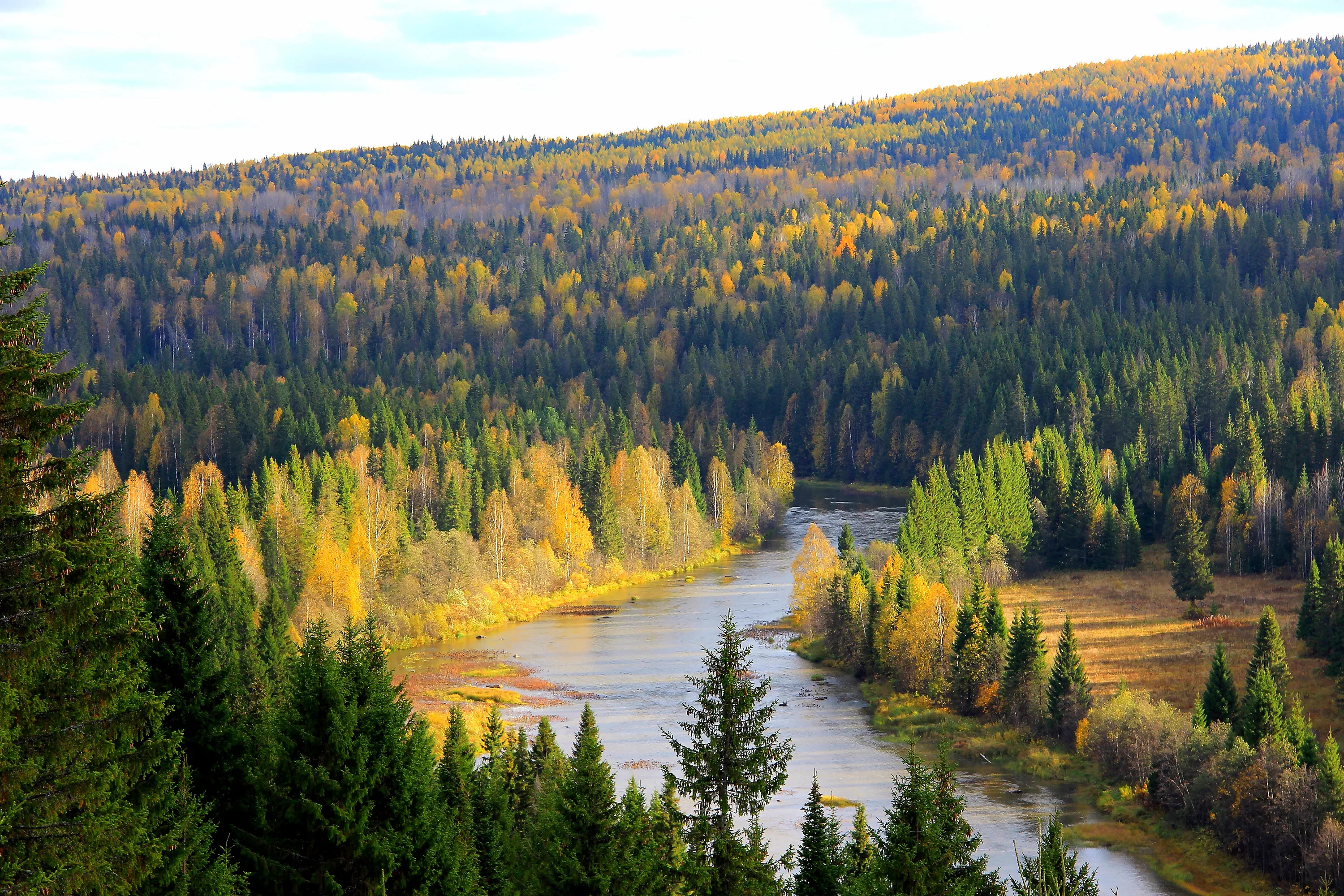 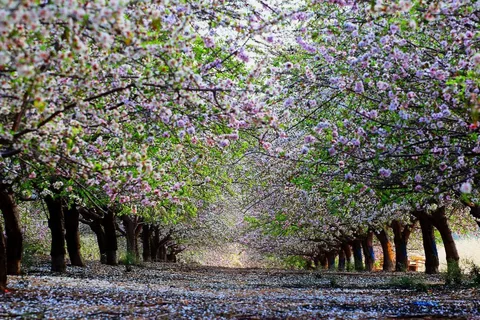 Посмотри, леса какие 
И сады шумят кругом
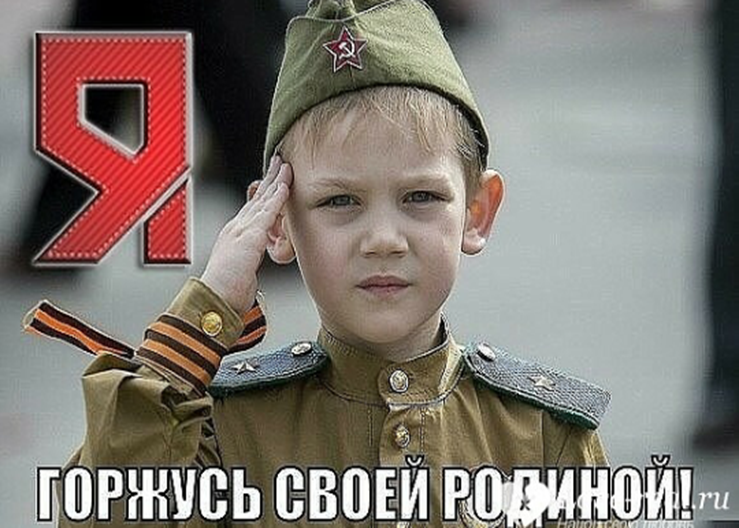 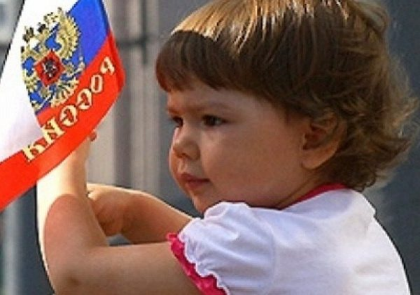 Наша Родина- Россия Хорошеет с каждым днем
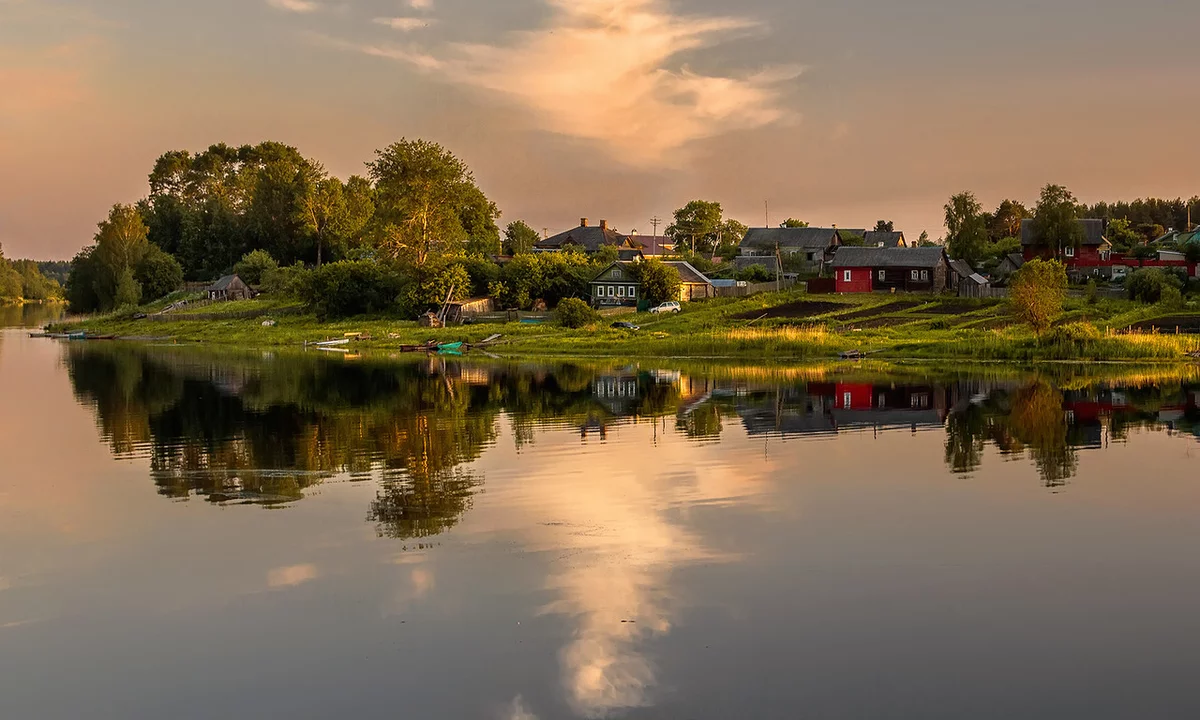 Видишь-яблони и сливы  вдоль дороги встали в ряд.О житье-бытье счастливом в русских селах говорят.
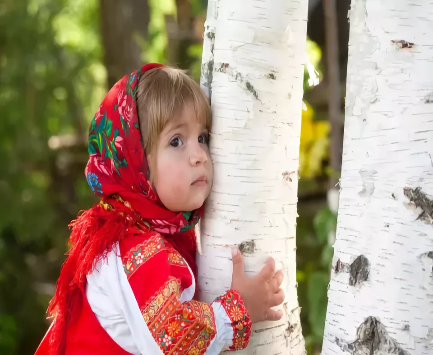 И березку молодую,  и кустарник, и траву,-
Беззаветно все люблю я, все я родиной зову
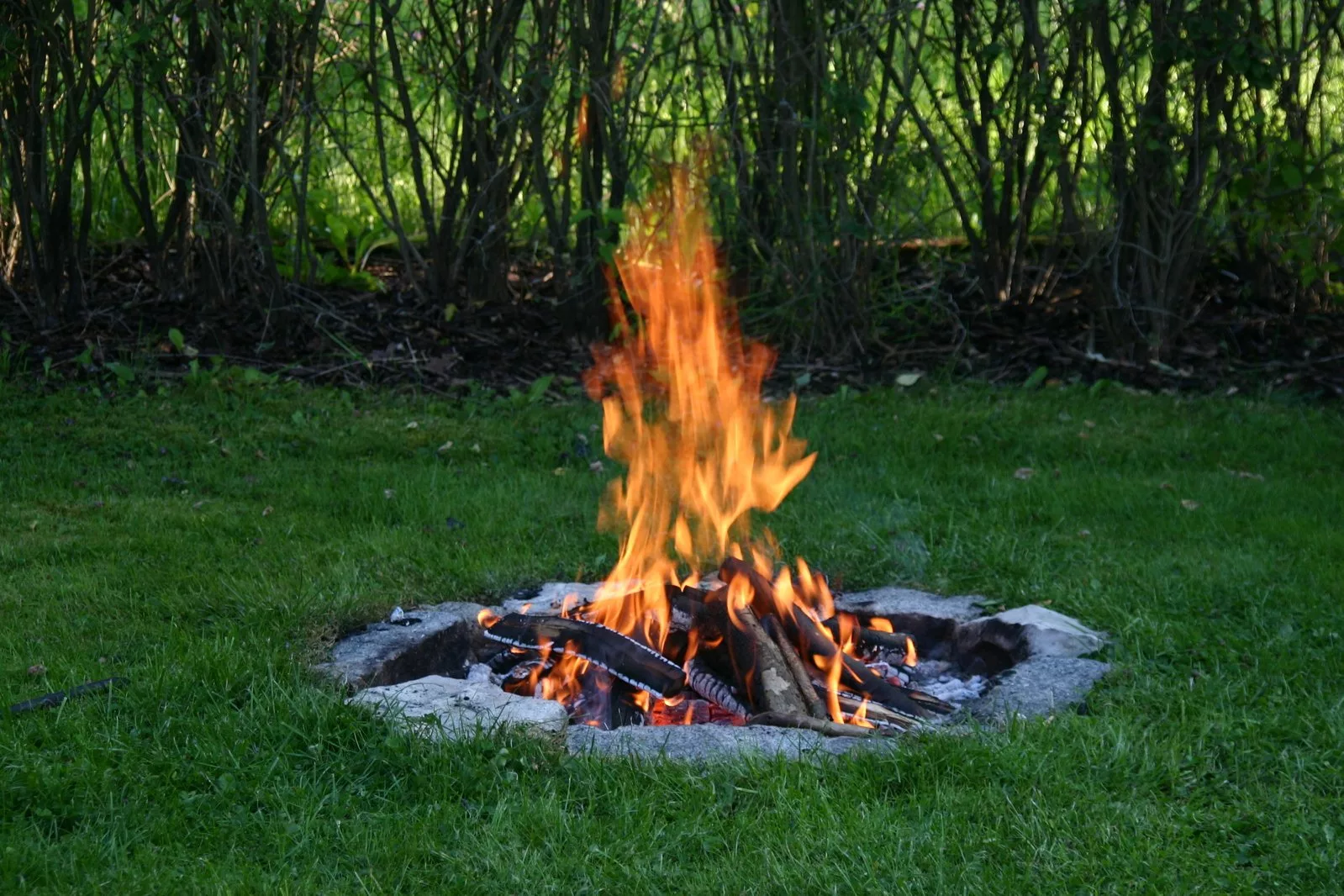 Хорошо в стране свободноймне с друзьями подрастать.
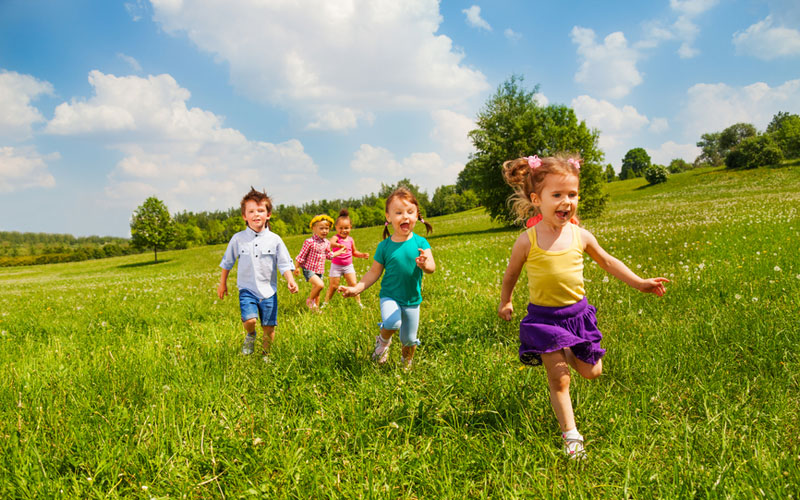 Хорошо костер походный 
На поляне разжигать